The Person-Environment-Occupation ModelLaw et al, 1996
Occupational Therapy DivisionUniversity of Cape Town‘Matumo Ramafikeng
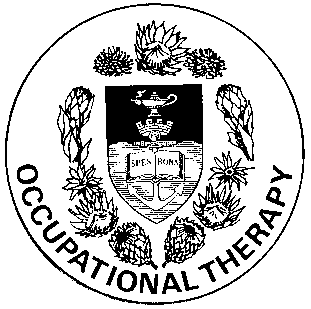 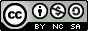 Introduction
Developed in response to a lack of OT literature describing the theoretical and clinical application of person-environment – occupation interaction.
Framework that guides clinical reasoning, but does not prescribe specific intervention methods or assessments.
Adopts a transactive approach vs. interactional approach to the person and environment interaction.
Theoretical origins
Environment-behaviour studies: ideas developed in an interactive framework.
OT perspective on environment:
	1. Fitting Px into environment (O’Reilly, 1954)
	2. Interaction between living system and environment (Kielhofner & Burke, 1980)
	3. Describing various properties of environment  and how it may provide optimal level of arousal (Barris, 1982)
	4. Ecological systems model to study relationship between organisms and their environment (Howe & Briggs, 1982)
	5. Relationship between challenges of an activity and individual skills (Csikszentmihalyi & Csikzentmihalyi, 1988)
PEO
Consists of three components: person, environment and occupation.
The product of the transaction between the components is occupational performance.
The components are dynamic and continue throughout the lifespan.
Diagrammatic representation of PEO
Occupational Performance
Person
Occupation
Environment
Based on drawing by Law et al
The components:
Person:
unique being who assumes a variety of roles simultaneously
roles are dynamic, vary across time and context in their importance, duration and significance
brings a set of attributes and life experiences: self-concept, personality, cultural background, personal competencies
set of skills, learned and innate
The components:
Environment:
defined as the context within which occupational performance takes place
equal importance given to cultural, socioeconomic, institutional, physical and social considerations
provides cues about expected and appropriate behaviour
considered from the unique perspective of the person, household, neighbourhood and/or community
The components:
Occupation
defined as self directed meaningful tasks and activities that an individual engages in during a life span
 satisfy intrinsic need for self-maintenance, expression, and life satisfaction
areas of occupation are: self care, productivity and leisure
carried out within developmentally appropriate roles and in multiple contexts
temporal aspects are important to consider
The components:
Occupational Performance
outcome of the transaction between the person, environment and occupation
dynamic experience of a person engaged in purposeful activities and tasks in the environment
Assumptions
The Person:
a dynamic, motivated and ever-developing being constantly interacting with environment
qualities defining an individual will influence the way that he/she interacts with the environment and carries out occupations
attributes are amenable to change, some more so than others
Assumptions
The Environment:
influences behaviour and in turn is influenced by behaviour
not static
can have an enabling or constraining effect on occupational performance
considered to be more amenable to change than the person
Assumptions
The Occupation:
considered to meet intrinsic needs for self-maintenance, expression and fulfillment within context of roles and environment
include activities and tasks done to accomplish a purpose
are pluralistic and complex and are necessary function of living
Assumptions
Occupational Performance:
is a complex, dynamic phenomenon
has spatial and temporal considerations
shaped by transaction that occurs between person, occupation and environment
requires ability to balance occupations and views of self and environment that sometimes conflict, and to encompass changing priorities
observable qualities can be measured objectively, but subjective attributes are better measured by self-report
Assumptions
Person-environment-occupation fit:
three major components interact continually across time and space in ways that increase or diminish fit
the closer the overlap/fit the more harmoniously they are interacting
the outcome of greater compatibility is represented as more optimal occupational performance
Function- Dysfunction continuum
Function
A good fit between components results in optimal function.
Maximum fit = maximum occupational performance.
Minimum fit= dysfunction.
Function- Dysfunction continuum
Problems associated with disability could be due to minimum or poor person-environment fit.
Therefore, intervention could be focused on changing the environment to maximize fit.
Intervention or change in one component affects other components and the degree of occupational performance.
Implications for OT practice:
Intervention to target person, occupation and environment in different ways
Use of multiple avenues for eliciting change
Implementation of interventions in context and at different levels of environment
Use of a wider repertoire of well-validated instruments developed by other disciplines can be used 
Outcomes measured in terms of changes in occupational performance
Emphasises occupation as opposed to performance components.
References
Law, M., Cooper, B,. Strong, S., Stewart, D., Rigby, P. & Letts, L. 1996. The Person-Environment-Occupation Model: A transactive approach to occupational performance. Canadian Journal of Occupational Therapy. 63(1):9-23.
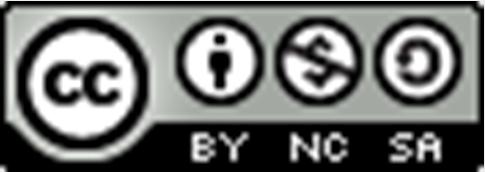 This work is licensed under the Creative Commons Attribution-Non Commercial-Share Alike 2.5 South Africa License. To view a copy of this license, visit http://creativecommons.org/licenses/by-sa/2.5/za/